Marketing Toolkit Graphics
LinkedIn
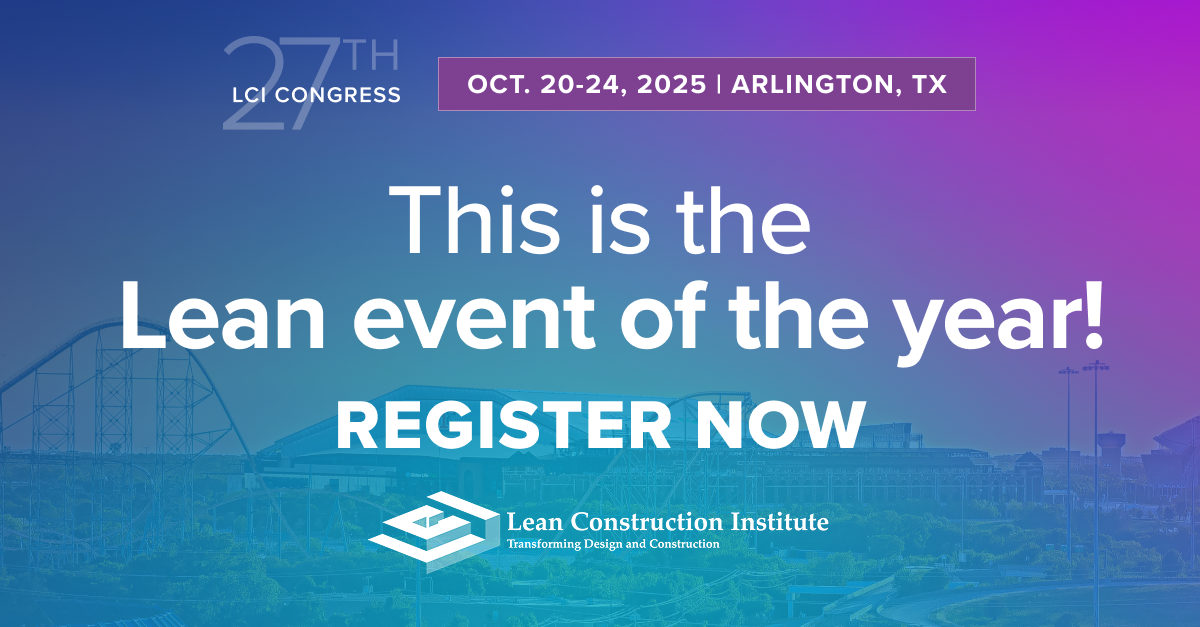 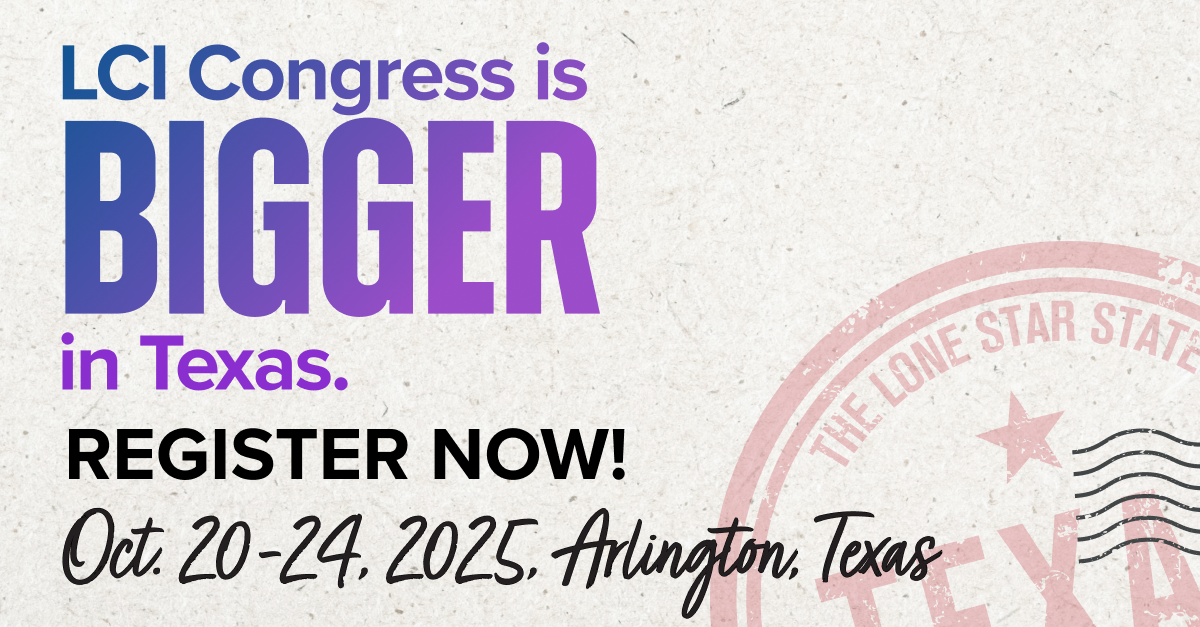 2
Instagram
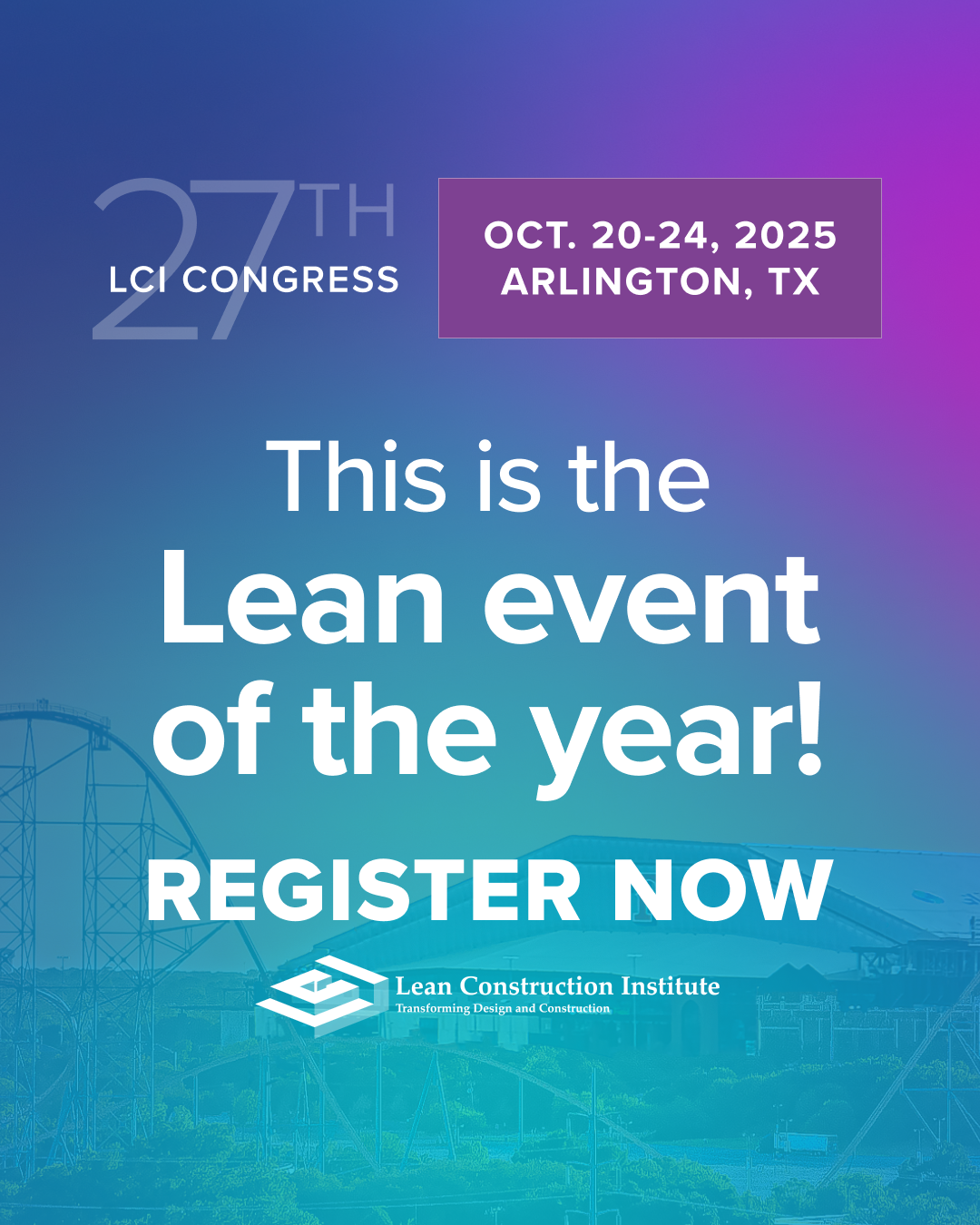 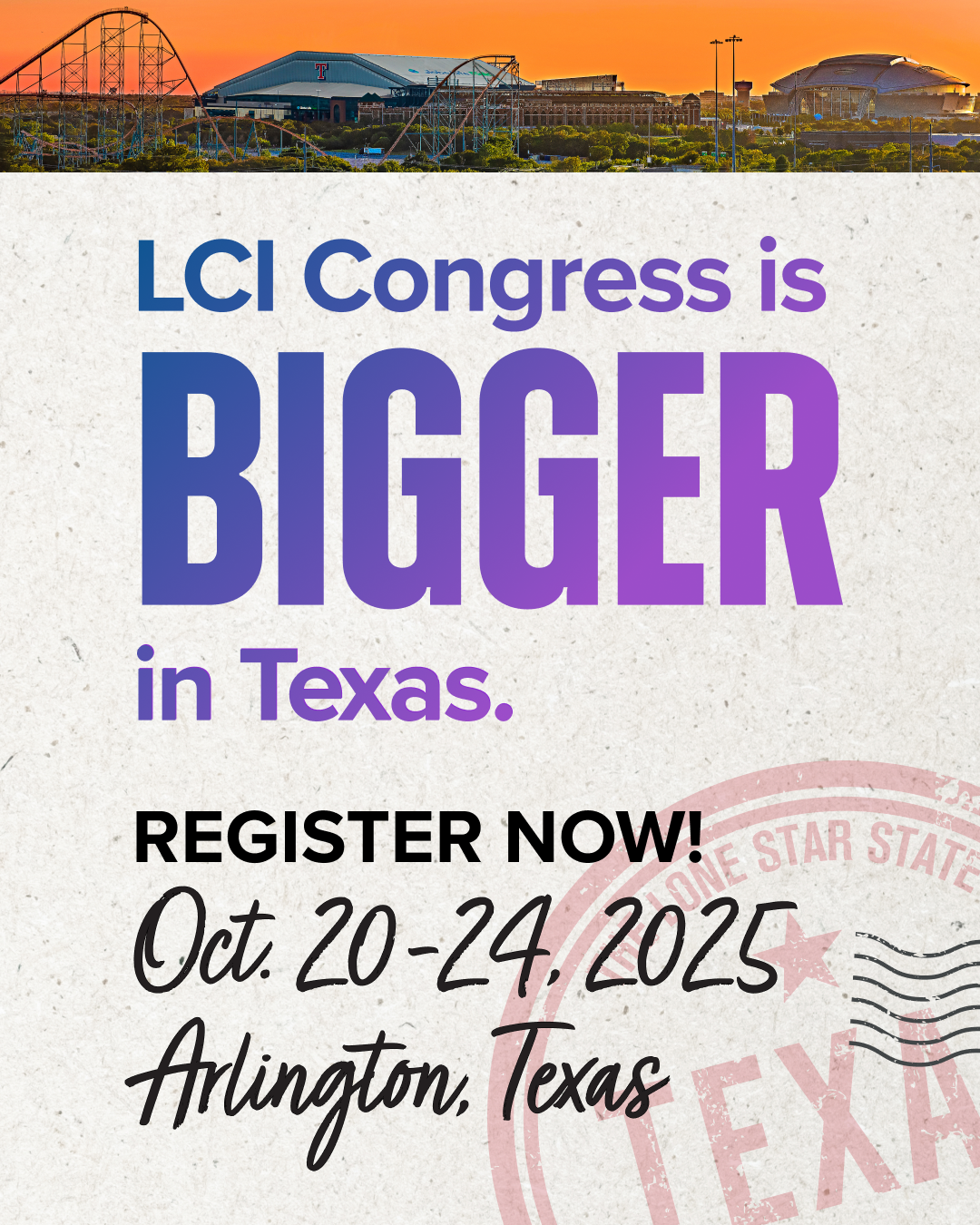 3
Generic Square
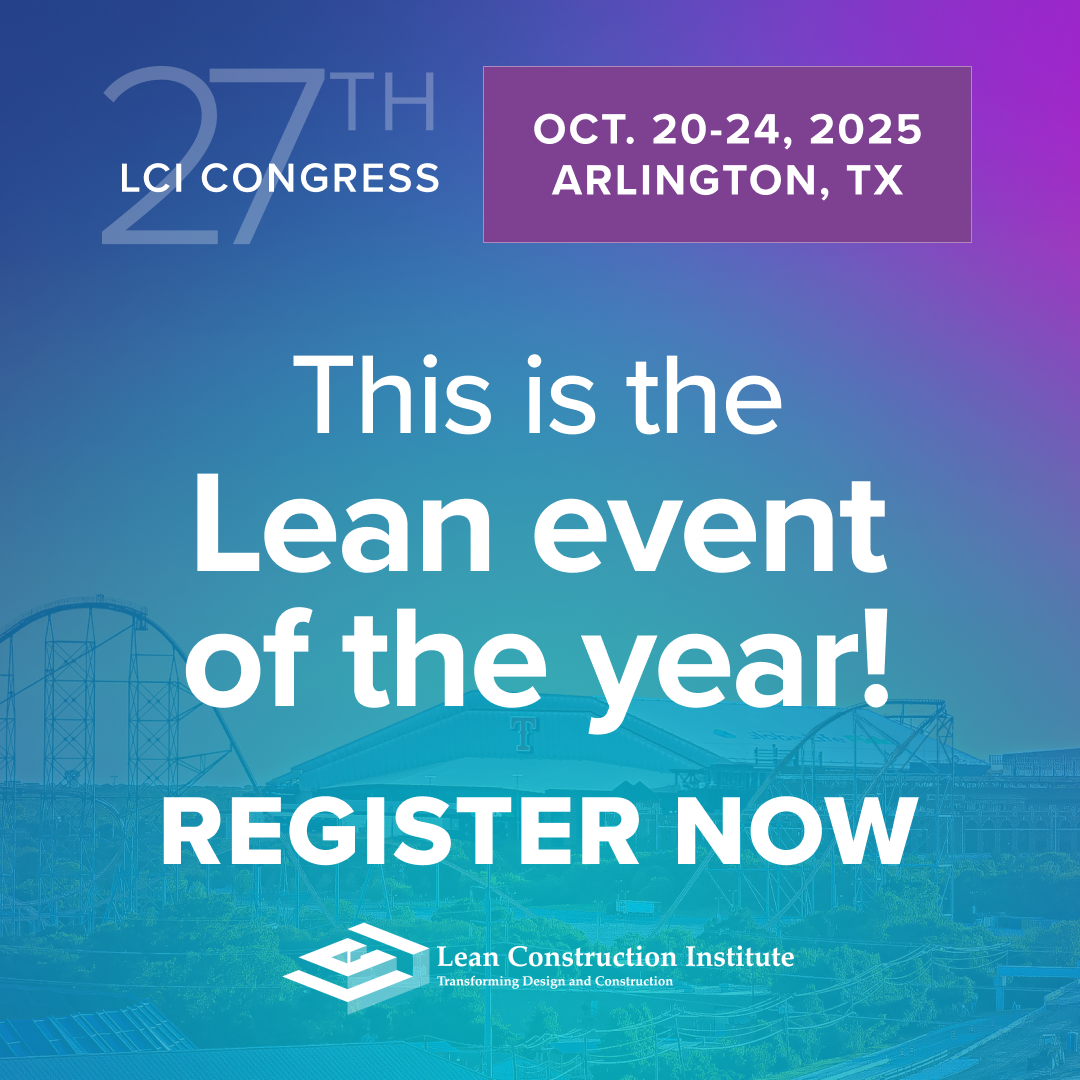 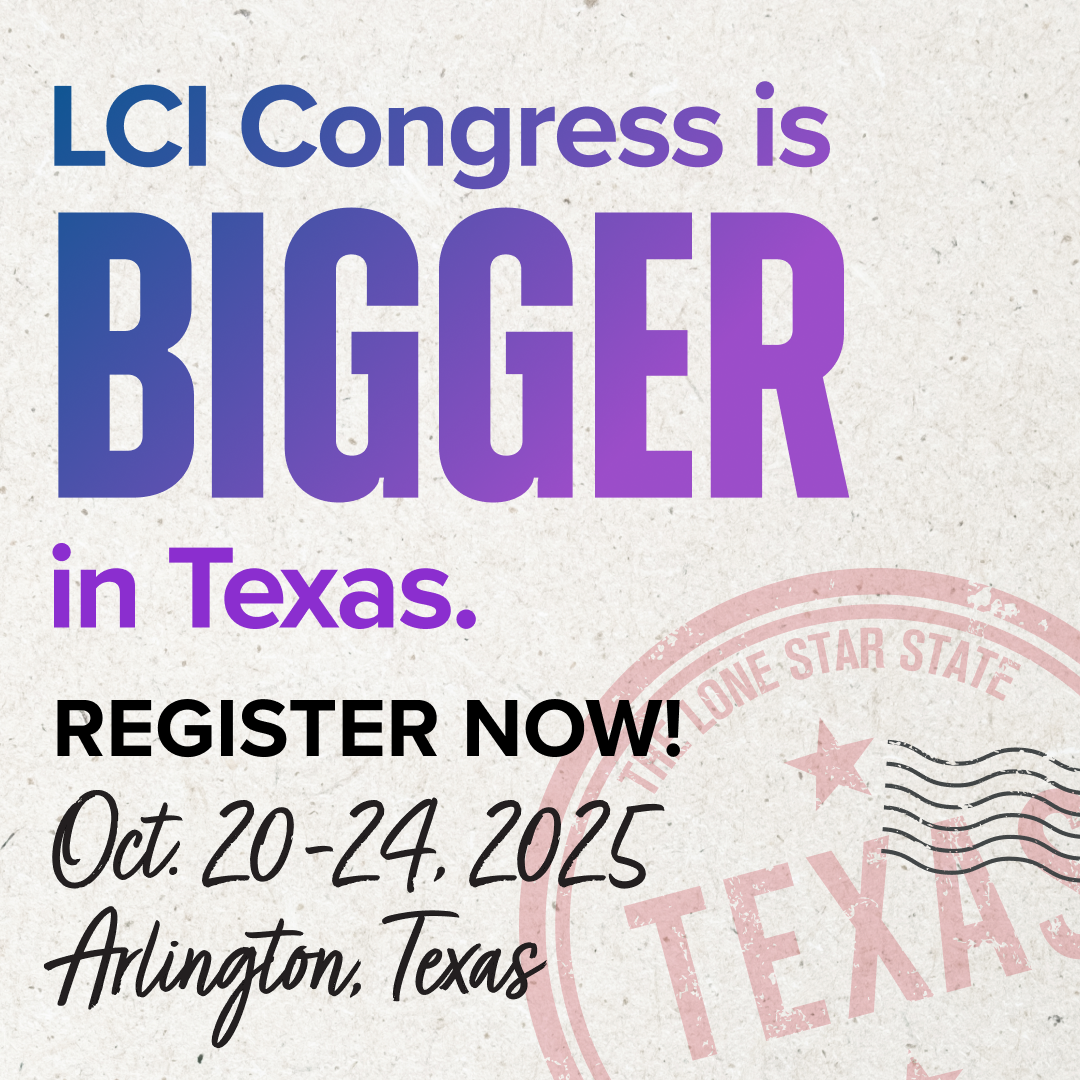 4